Workforce Investment Act
Supportive Services &Needs-Related Payments
Adults, Dislocated Workers, and Youth
[Speaker Notes: Welcome to the Department of Economic Opportunity’s WIA Training Series, a series developed to help make Workforce Investment guidance, policies, and rulings easier to understand and implement.
This training module addresses supportive services and needs-related payments.]
SUPPORTIVE SERVICES
Supportive services are services that are necessary to enable an individual to participate in WIA-authorized activities.

Local boards must establish policies regarding the availability of supportive services and the coordination of resources within the area. Boards may establish limits, as well as procedures to grant exceptions to the limits, if they choose to do so.
[Speaker Notes: Supportive services are services that are necessary to enable an individual to participate in WIA-authorized activities.
Local boards must establish policies regarding the availability of supportive services and the coordination of resources within the area. Boards may establish limits, as well as procedures to grant exceptions to the limits.]
Guidance regarding Local Policies
Each local board should evaluate its locally developed supportive services and needs-related policies periodically.
Supportive services should be offered in conjunction with local workforce partners and community service providers.
Local policies should address procedures for referral to services, including how services will be funded when they are not available from other sources.
The local supportive services and needs-related payment policies must be described in the RWB’s local job training plan.
[Speaker Notes: Each local board should evaluate its locally developed support services and needs-related policies.
The provision of support services must be in conjunction with local workforce partners and community service providers.
Local policies should address procedures for referral to services, including how services will be funded when they are not available from other sources.]
Supportive Servicesfor Adults & Dislocated Workers
Supportive Services for Adults and Dislocated Workers may include:
Transportation assistance
Child care & dependent care
Housing assistance
Needs-related payments that are necessary to enable an individual to participate in activities authorized under WIA Title I
Other supportive services as provided by the local board
[Speaker Notes: Supportive services for adults and dislocated workers may include:
Transportation assistance. This may take the form of bus passes, gas cards, referral to other partner agencies for assistance.
For child care, local areas are to coordinate the delivery of services with the child care agency and other licensed agencies providing such assistance, etc.
Housing assistance can include assistance with rent, utilities, referral to partner agencies, community/faith based organizations providing this assistance.
Needs-related payments provide financial assistance to adults and dislocated workers to enable them to participate in training.
Other supportive services as provided by the local board. Some regions may provide uniforms, incentive bonuses, etc.]
Eligibility
Supportive services may only be provided to:
adults and dislocated workers who are participating in core, intensive, or training services, and 
eligible youth who have been determined in need of such services.
[Speaker Notes: For an adult to receive supportive services, he or she must be enrolled in an activity.
For youth, it is enough to determine that the eligible youth is in need of the supportive services.]
Needs-Related Payments
Needs-related payments provide financial assistance to adults and dislocated workers to enable them to participate in training.
[Speaker Notes: Needs related payments provide financial assistance to adults and dislocated workers.
The payments are made to enable individuals to participate in training.
Needs-related payments are one of the supportive services authorized by WIA.]
Needs-Related PaymentsEligibility Requirements for Adults
Adults must:
Be unemployed
Not qualify for or have ceased to qualify for unemployment compensation
Be enrolled in a program of training services as provided by WIA section 134(d) (4)
[Speaker Notes: For an adult to qualify for needs-related payments, he or she must
Be unemployed.
Not qualify or have ceased to qualify for unemployment compensation.
Be enrolled in a WIA training activity.]
Needs-Related PaymentsEligibility Requirements for Dislocated Workers
Dislocated workers must:
Be unemployed
Not qualify or have ceased to qualify for unemployment compensation or trade readjustment assistance under TAA or NAFTA-TAA
Be enrolled in a program of training services under WIA section 134(d) (4) by the end of the 13th week after the most recent layoff that resulted in a determination of the worker’s eligibility as a dislocated worker, or if later, by the end of the 8th week after the worker is informed that a short-term layoff will exceed 6 months
[Speaker Notes: The requirements for a dislocated worker are similar to those of an adult.
Additionally, the dislocated worker must be enrolled in a WIA training by the end of the 13th week after the most recent layoff. If the dislocated worker is informed that what was originally a short-term layoff will now exceed six months, the dislocated worker has until the end of the 8th week after this notification.]
Needs- Related Payment Levels
The local boards must establish a needs-related payment level for adults.
For dislocated workers, payment levels are limited as follows:
For participants who were eligible for unemployment compensation as a result of the qualifying dislocation, the payment may not exceed the applicable weekly level of the unemployment compensation benefits
For participants who did not qualify for unemployment compensation as a result of the qualifying layoff, the weekly payment may not exceed the poverty level for an equivalent period
[Speaker Notes: Each local board must establish a needs-related payment level for adults in its area.
For dislocated workers, the needs-related payment level is limited.
For participants who were eligible for unemployment compensation, the payment may not exceed the applicable weekly level of the unemployment compensation benefits.
For participants who did not qualify for unemployment compensation as a result of the qualifying layoff, the weekly payment may not exceed the poverty level for an equivalent period.]
Recording Supportive Services in EFM
All supportive services funded by WIA must be recorded in the State Management Information System (EFM).
Each different type of supportive service must be recorded as a separate activity (181 – Transportation Assistance, or 182 – Medical).
Each supportive service activity may remain open for a period of time sufficient to provide the supportive service over the required time period (e.g., a semester).
[Speaker Notes: All supportive services funded by WIA must be recorded in EFM.
For each type of supportive service, a separate activity must be entered into EFM. Thus, if a One-Stop provides transportation assistance and medical assistance to a participant, both activities—181 for the transportation assistance and 182 for the medical assistance must be recorded in EFM.
If a One-Stop provides transportation assistance over a period of time, only one activity is required to be recorded in EFM. The State does not require that a separate transportation activity be recorded in EFM each time a client receives a bus pass. Although this should be documented in the file or case notes.]
Supportive Services after Exit
Supportive services may be provided to participants after they exit during the four quarter follow-up period.
Providing follow-up supportive services does not reactivate  a client case.
Follow-up supportive services must be recorded as an activity in EFM.
Follow-up supportive services are numbered F12 through F19 in EFM.
[Speaker Notes: Supportive services may be provided to participants after they exit during the four-quarter follow-up period.
Providing follow-up supportive services does not reactivate a client case.
Follow-up supportive services must be recorded as an activity in EFM.
Follow-up supportive services are numbered F12 through F19 in EFM.]
Supportive Services for Youth
Supportive Services for Youth are similar to those available for Adults and Dislocated Workers.
WIA lists the following additional supportive services:
Linkage to community resources
Medical assistance
Assistance with uniforms and tools

Note:	Needs-related payments are not an allowable supportive service for youth.
[Speaker Notes: Supportive services include many of the ones that are available for adults:
Transportation assistance, child care, dependent care, and housing assistance.
In addition, linkage to community services, referrals to medical services, and assistance with uniforms and tools are included as allowable supportive services, as well as other supportive services as provided by the local board.
Note that needs-related payments are not allowable supportive services for youth.]
Questions or Additional Information
If you have any questions or for additional information, please contact DEO’s WIA policy and technical assistance staff at: WP_WIAProgramInfo@deo.myflorida.com.
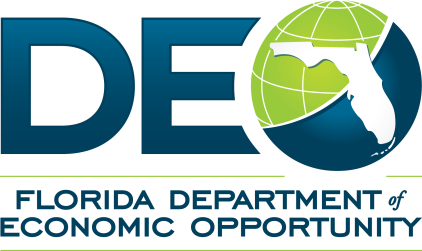 [Speaker Notes: If you have any questions or for additional information, please don’t hesitate to contact one of our WIA policy and technical assistance staff.
Thank you.]